Հովհաննես Թումանյան
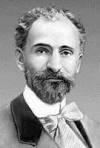 10 փաստ Թումանյանի մասին
Հովհաննես Թումանյանը ծնվել է 1869 թվականի փետրվարի 7-ին։
Բանաստեղծի մանկությունն անցել է նրա ծննդավայրում։
Աշակերտության տարիներին բանաստեղծն աղքատ է ապրել և հենց դա է եղել Ներսիսյան դպրոցից հեռանալու պատճառը։  
Ամուսնացել է ղազախեցի Ղազար քյոխվայի դստեր՝ Շահրուբանի հետ։
Թումանյանի՝ 1880-90-ական թվականների նամակների մի մասը կրում է «Հովհաննես Թումանյանց-Մամիկոնյան» կնքադրոշմը։
Թումանյանի ուսուցիչներից են եղել պատմավիպասան Ծերենցը, տեսակգետ-հրապարակախոս Ավետիք Արասխանյանը, բանասեր-հայագետ Կ․ Կոստանյանցը, թարգմանիչներ Գ Բարխուդարյանը, Փիլ․ Վարդանյանը։ Ծերենցի հետ, հատկապես, աշակերտները և Թումանյանը լավ հարաբերություններ ունեին։
Ներսիսյան դպրոցում աշակերտության տարիներին Թումանյանը մեկ տարի՝ 1882 օգոստոսից մինչև 1884 թվականը ապրել է իր մոր ազգականի՝ Քեռի Բաղդոյի տանը, ապա, 1884-ի սեպտեմբերից մինչև 1886 թվականի հունիսը՝ մղդսի Ավագ Շեկ-Վարդանյանի տան ներքնահարկում, Կուկիա թաղամասի սուրբ Աստվածածին եկեղեցու բակում՝ նախկին Միխայլովսկի պողոտայի վրա, Վորոնցովի կամրջի մոտ։ 
Այստեղ նա շատ վատ պայմաններում է ապրել, որոնք թողել են ճնշող տպավորություն․ Թումանյանը հետագայում (1890) փորձել է վերարտադրել իր ապրումները սևագիր և անավարտ «Դարձ» պոեմում[40]։
1884 թվականի սեպտեմբերին, փոխադրվելով Մղդսի Ավագ Շեկ-Վարդանյանի տունը, Թումանյանն այդտեղ ծանոթանում և հետզհետե մտերմանում է թիֆլիսցի մասնավոր փաստաբան Գրիգոր Գոլոշյանի ընտանիքի հետ, որ ապրում էր նույն տան վերնահարկում։ Այս ընտանիքի անդրանիկ զավակն էր Ալեքսանդր (Վարդան) Գոլոշյանը՝ հայ ազգային-ազատագրական շարժման մասնակիցներից մեկը, որը հետագայում ծառայել է որպես Թումանյանի «Հին կռիվը» պոեմի հերոս Վահանի նախատիպը։
Ներսիսյան դպրոցում ուսանելու տարիներին Թումանյանը հանդիպել է Ադամյանին և Րաֆֆուն։ Ադամյանի հետ հանդիպումը ըստ Թումանյանի եղել է ոչ ուշ քան 1886 թվականի սեպտեմբերը[42]։
Թումանյանի ընտանիքը
Թումանյանի ընտանիքում կար 4 հոգի։ Նրանց անուններն էին Վահան, Աստղիկ, Արշավիր և Արտաշես։
Թումանյանի ընկերները
Թումանյանի ընկերներն էին Աղայանը, Կոմիտասը և Խնկո Ապերը։
Թումանյանի իմ սիրելի հեքիաթը
Իմ սիրելի հեքիաթներն են «Սուտլիկ որսկանը» և «Ձախորդ Փանոսը»։
Թումանյանից իմ սիրելի հերոսները
Թումանյանից իմ սիրելի հերոսներն են Ձախորդ Փանոսը, Սուտլիկ Որսկանը և Անբան Հուռին։
Իմ հորինած հեքիաթը թումանյանական հերոսների մասնակցությամբ
Լինում է մի Կիկոս: Մի օր Կիկոսը տնից փախչում է: Գնում է գնում հասնում մի ջունգլի։ Տեսնում է Սուտլիկ որսկանին և խնդրում է, որ մի բադ տա իրեն, որ ինքը ուտի: 
-Ասում է, ո՛չ, ինքդ բռնիր։ 
Կիկոսը նեղված գնում է Չախչախ թագավորի մոտ և բողոքում, որ Սուտլիկ որսկանն իրեն բադ չի տալիս։ 
Թագավորն ասում է.
- Դրա համար չեն բողոքի։ 
Կիկոսը գնում է գնում, տեսնում է մի տուն, որտեղ Բարեկենդանն էին նշում։ 
Կիկոսը մտնում է ներս ու ասում. 
-Ես էլ գամ ձեզ հետ Բարեկենդանը նշեմ։ 
Բարեկենդանը նշող գյուղացիներն ասում են.
- Քեֆ անողին, քեֆ չի պակսիլ, արի՛ միացիր մեզ, Կիկո՛ս ախպեր: